Παρουσίαση Βιβλίου
Φώτια Θρασυβούλου
Δ3
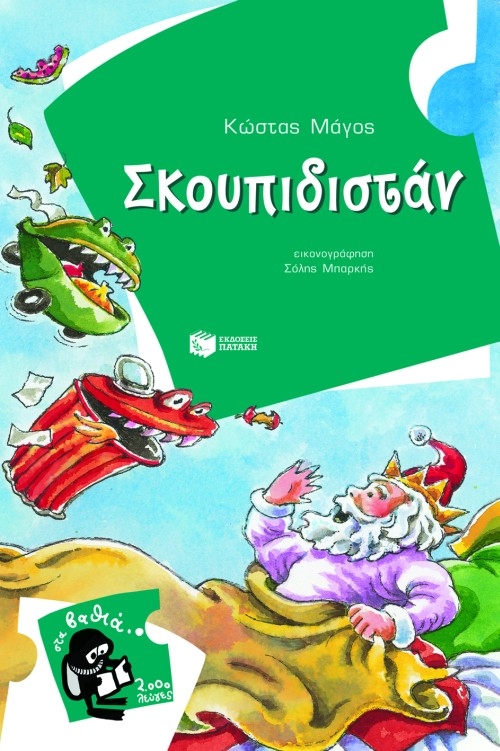 Τίτλος: Σκουπιδιστάν
Συγραφέας: Κώστας Μάγος
Περιγραφή εξώφυλλου: Δύο σκουπιδοτενεκέδες με δόντια και μάτια, ένας κόκκινος και ένας πράσινος, οι οποίοι θέλουν να φάνε τον βασιλιά.
Πρόσωπα του βιβλίου
Ο Βασιλιάς, ο οποίος έψαχνε τη λύση για τα σκουπίδια γι’αυτό και ήταν προβληματισμένος.
Οι κάτοικοι του Σκουπιδιστάν που και αυτοί ήταν προβληματισμένοι.
Οι Συμβουλάτορες που έψαχναν τη λύση για τα σκουπίδια.
Ο Φυσήσοφος, ένας σοφός γέροντας.
Τα χαρούμενα παιδιά.
Αγαπημένος ήρωας
Θα ήθελα να κάνω παρέα με τον Φυσήσοφο γιατί ήταν ένας σοφός γέροντας και μιλούσε με γρύφους και αινίγματα.
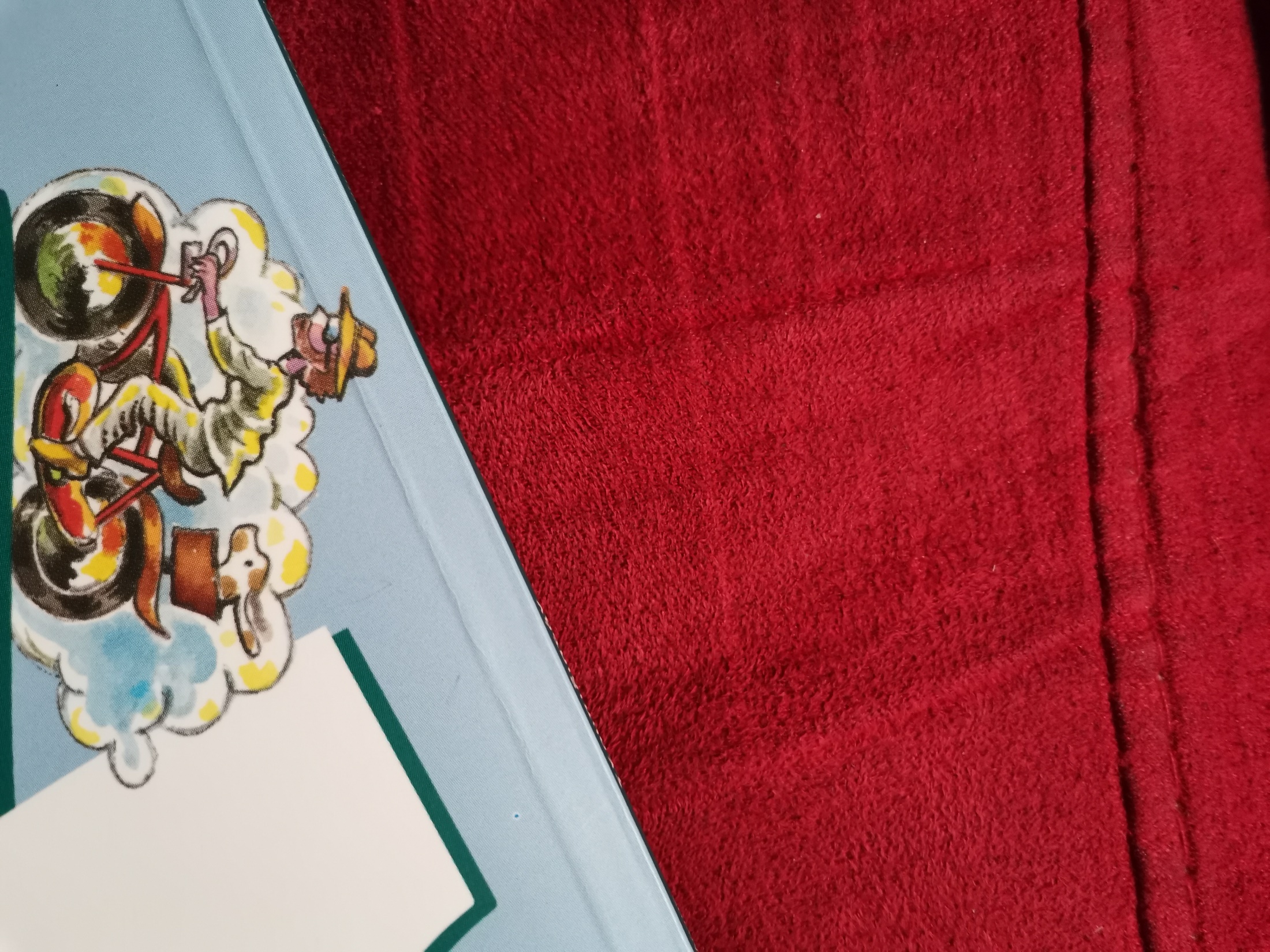 Προτείνω αυτό το βιβλίο
Γιατί μιλά για την ανακύκλωση και πόσο χρήσιμη είναι.
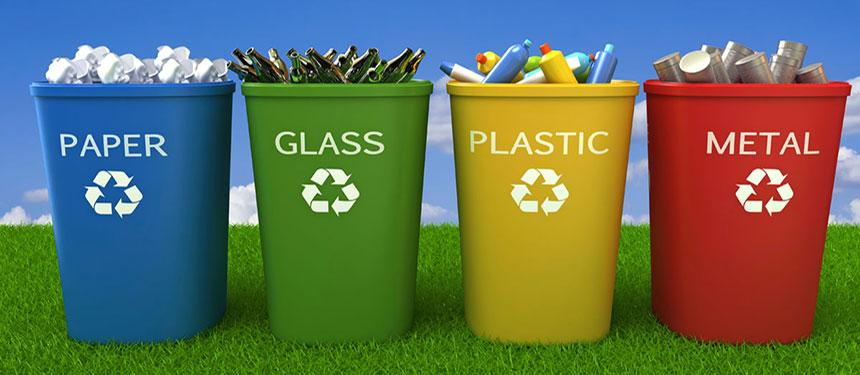 Λίγα λόγια για την υπόθεση
Το Σκουπιδιστάν ήταν μια πόλη με πολλά σκουπίδια. Ο βασιλιάς δεν εύρισκε  λύση  για τα σκουπίδια και γι’ αυτό ήταν πολύ προβληματισμένος. Έτσι κάλεσε τους συμβουλάτορές του. Αυτοί  του είπαν να ρωτήσει τον Φυσήσοφο, ένα σοφό γέροντα. Ο Φυσήσοφο τους είπε 3 αινίγματα. Ο βασιλιάς έφυγε θυμωμένος αφού δεν βρήκε τη λύση στα αινίγματα. Το άλλο πρωί ο βασιλιάς είδε τα παιδιά και τα ρώτησε  τα 3 αινίγματα,  αυτά του είπαν με μια φωνή «ΑΝΑΚΥΚΛΩΣΗ». Ο βασιλιάς από εκείνη τη μέρα αγόρασε πράσινους  και  μπλε κάδους ανακύκλωσης. Έτσι το Σκουπιδιστάν το έλεγαν ΟΥΤΕΝΑΣΚΟΥΠΙΔΙΚΑΝ.
Ούτ’-ένα-σκουπίδι-καν
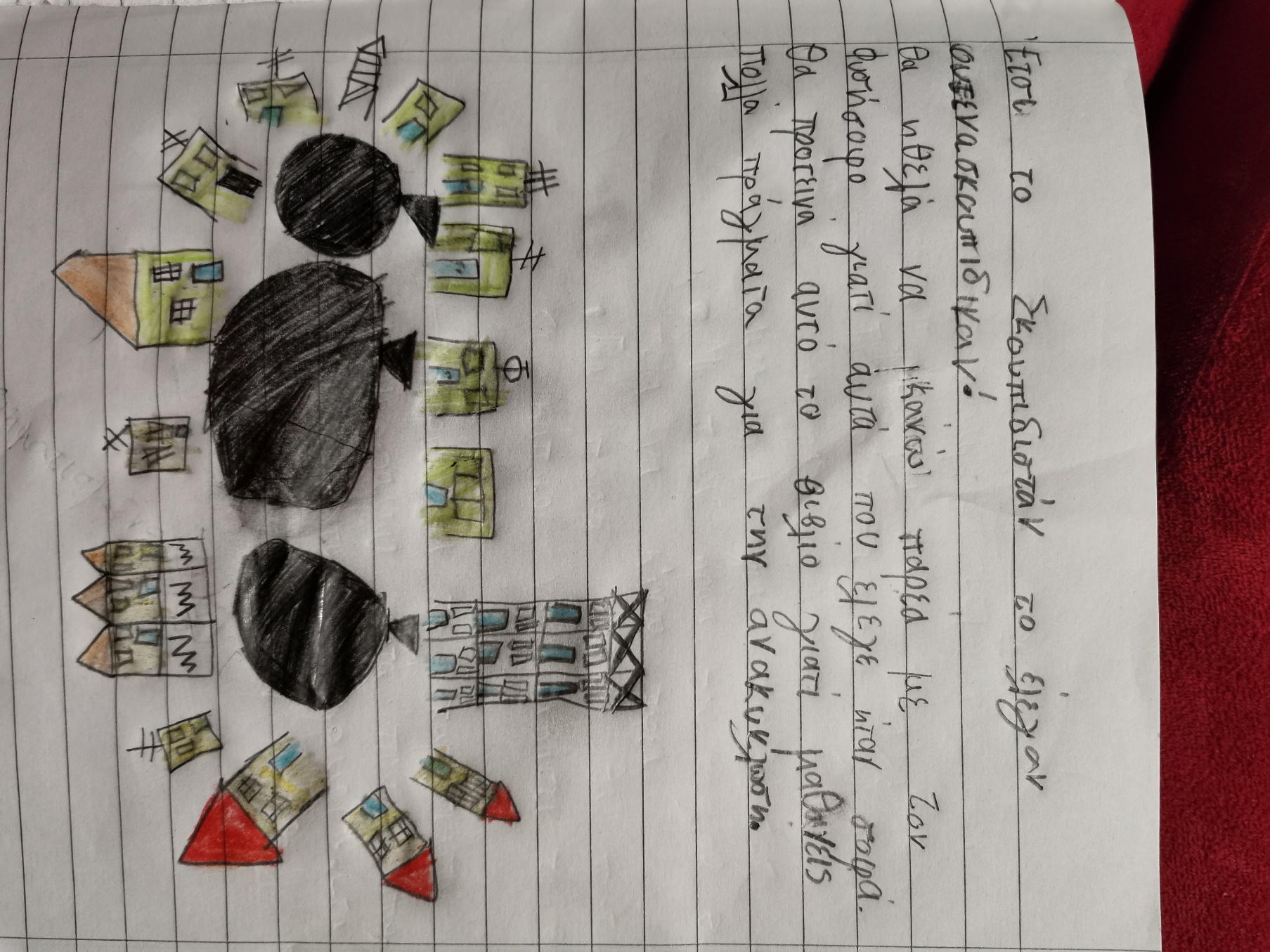 Ευχαριστώ πολύ για την προσοχή σας!